god’s engagement Ring
Ephesians 1:1-3
Paul, an apostle of Christ Jesus by the will of God, To the saints in Ephesus, the faithful in Christ Jesus: Grace and peace to you from God our Father and the Lord Jesus Christ.
Praise be to the God and Father of our Lord Jesus Christ, who has blessed us in the heavenly realms with every spiritual blessing in Christ.
Ephesians 1:4-8
For he chose us in him before the creation of the world to be holy and blameless in his sight. In love he predestined us to be adopted as his sons through Jesus Christ, in accordance with his pleasure and will — to the praise of his glorious grace, which he has freely given us in the One he loves. In him we have redemption through his blood, the forgiveness of sins, in accordance with the riches of God’s grace that he lavished on us with all wisdom and understanding.
Ephesians 1:9-12
And he made known to us the mystery of his will according to his good pleasure, which he purposed in Christ, to be put into effect when the times will have reached their fulfillment —to bring all things in heaven and on earth together under one head, even Christ. In him we were also chosen, having been predestined according to the plan of him who works out everything in conformity with the purpose of his will, in order that we, who were the first to hope in Christ, might be for the praise of his glory.
Ephesians 1:13-14
And you also were included in Christ when you heard the word of truth, the gospel of your salvation. Having believed, you were marked in him with a seal, the promised Holy Spirit, who is a deposit guaranteeing our inheritance until the redemption of those who are God’s possession — to the praise of his glory.
I.  What’s a Seal?
Having believed, you were marked in him with a seal, the promised Holy Spirit, who is a deposit guaranteeing our inheritance until the redemption of those who are God’s possession
I.  What’s a Seal?
A.  What was It?
I.  What’s a Seal?
A.  What was It?




A symbol impressed on a wax base
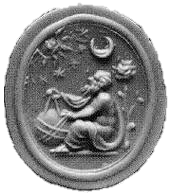 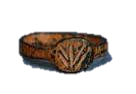 I.  What’s a Seal?
B.  How was it used?
I.  What’s a Seal?
B.  How was it used?

To bind & identify scrolls, packages & merchandise.
I.  What’s a Seal?
B.  How was it used?

Esther 8:8 - Now write another decree in the king’s name in behalf of the Jews as seems best to you, and seal it with the king’s signet ring — for no document written in the king’s name and sealed with his ring can be revoked.”
I.  What’s a Seal?
B.  How was it used?

Matthew 27:65-66 - “Take a guard,” Pilate answered. “Go, make the tomb as secure as you know how.” So they went and made the tomb secure by putting a seal on the stone and posting the guard.
I.  What’s a Seal?
C.  What was the purpose of a seal?
I.  What’s a Seal?
C.  What was the purpose of a seal?
	1. To identify who the sender 	was.
I.  What’s a Seal?
C.  What was the purpose of a seal?
	1. To identify who the sender 	was.
	2.   To fasten the scroll.
I.  What’s a Seal?
D.  Additional meaning during Jesus’ day.
I.  What’s a Seal?
D.  Additional meaning during Jesus’ day.
. . . the promised Holy Spirit, who is a deposit guaranteeing our inheritance until the redemption of those who are God’s possession — to the praise of his glory.
	- v13-14
	1.  Deposit * = earnest money, a 	down payment.
* ἀρραβών
I.  What’s a Seal?
D.  Additional meaning during Jesus’ day.
	2. Ancient documents using this 	word.
I.   What’s a Seal?
II.  How Does the Holy Spirit Become God’s Seal?
II.  How Does the Holy Spirit Become God’s Seal?
A.  The Holy Spirit begins to work in your life to make a difference.
II.  How Does the Holy Spirit Become God’s Seal?
A.  The Holy Spirit begins to work in your life to make a difference.
	1.  You receive power to live the 	Christian life.
II.  How Does the Holy Spirit Become God’s Seal?
A.  The Holy Spirit begins to work in your life to make a difference.
	1.  You receive power to live the 	Christian life.
		a.  He helps you to obey.
I John 3:24 - Those who obey his commands live in him, and he in them. And this is how we know that he lives in us: We know it by the Spirit he gave us.
II.  How Does the Holy Spirit Become God’s Seal?
A.  The Holy Spirit begins to work in your life to make a difference.
	1.  You receive power to live the 	Christian life.
		b.  He helps you to identify with 		the Lord’s holy life.
I John 4:13 - We know that we live in him and he in us, because he has given us of his Spirit.
II.  How Does the Holy Spirit Become God’s Seal?
A.  The Holy Spirit begins to work in your life to make a difference.
	2.  You receive direction to live 	the Christian life.
II.  How Does the Holy Spirit Become God’s Seal?
2.  You receive direction to live 	the Christian life.
		a.  The Holy Spirit is truth.
I John 5:6 - And it is the Spirit who testifies, because the Spirit is the truth.
II.  How Does the Holy Spirit Become God’s Seal?
2.  You receive direction to live 	the Christian life.
		b. The Holy Spirit assures you 		are God’s child.
Galatians 4:6 - Because you are sons, God sent the Spirit of his Son into our hearts, the Spirit who calls out, “Abba, Father.”
II.  How Does the Holy Spirit Become God’s Seal?
2.  You receive direction to live 	the Christian life.
		b. The Holy Spirit assures you 		are God’s child.
Galatians 4:6 - Because you are sons, God sent the Spirit of his Son into our hearts, the Spirit who calls out, “Abba, Father.”
Romans 8:16 - The Spirit himself testifies with our spirit that we are God’s children.
II.  How Does the Holy Spirit Become God’s Seal?
A.  The Holy Spirit begins to work in your life to make a difference.
B.  The Holy Spirit becomes the first installment to an everlasting life.
II.  How Does the Holy Spirit Become God’s Seal?
B.  The Holy Spirit becomes the first installment to an everlasting life.
. . . the promised Holy Spirit, who is a deposit guaranteeing our inheritance until the redemption of those who are God’s possession — to the praise of his glory. - v13-14
II.  How Does the Holy Spirit Become God’s Seal?
B.  The Holy Spirit becomes the first installment to an everlasting life.
II Corinthians 1:21-22 - He anointed us, set his seal of ownership on us, and put his Spirit in  our  hearts  as  a  deposit,  guaranteeing what is to come.
II Corinthians 5:5 - Now it is God who has made us for this very purpose and has given us the Spirit as a deposit, guaranteeing what is to come.
I.   What’s a Seal?
II.  How Does the Holy Spirit Become God’s Seal?
III. When are You Sealed with God’s Holy Spirit?
II.  When are You Sealed with God’s Holy Spirit?
A. The Holy Spirit is given to everyone who surrenders to the Lord’s authority, repents & is baptized.
Acts 2:38 - Peter replied, “Repent and be baptized, every one of you, in the name of Jesus Christ for the forgiveness of your sins. And you will receive the gift of the Holy Spirit.
II.  When are You Sealed with God’s Holy Spirit?
B. The Holy Spirit fills those believers who ask Him.
Luke 11:13 - If you then, though you are evil, know how to give good gifts to your children, how much more will your Father in heaven give the Holy Spirit to those who ask him!”
When you are ready to surrender to the Lord’s authority - He will give you His Holy Spirit as a down payment on the eternal life He has promised.
So - surrender now!